Sham Employment Contracts
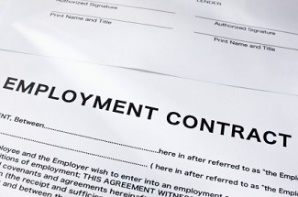 Sham Contracting
How to identify a sham arrangement
How to assist employees to assert their rights
How to obtain unpaid entitlements
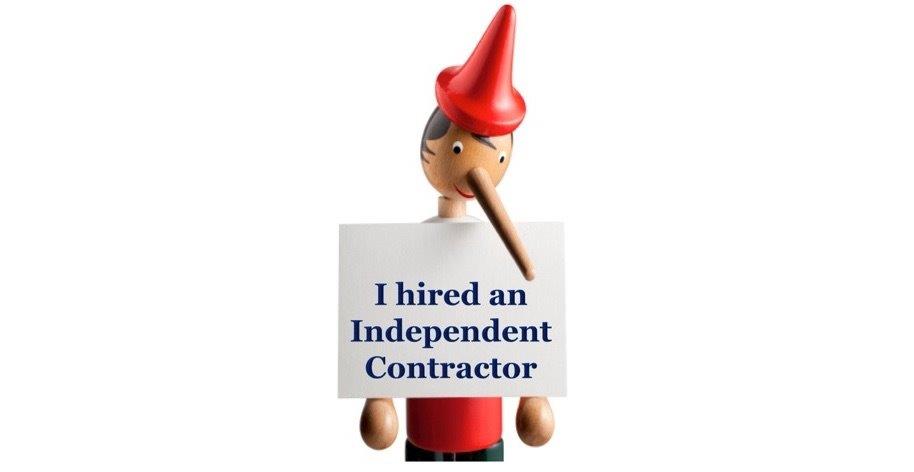 Sham Contracting
A sham contract is when an employer/principal deliberately disguises an employment relationship as an independent contracting arrangement. 
Individuals who are working as contractors or sub-contractors when in reality they are not running their own independent businesses or company.
How to identify a Sham arrangement
Understand working relationships
Being aware of key indicators that the Courts use to differentiate working relationships
Knowing when you are running your own business or working for someone else’s business
Tell tale signs:
Have previously been an employee; and
Told by your boss that you’ll need to get an ABN to continue working; or
Being dismissed and then offered the same or similar position as a contractor.
Working in Australia
Key Indicators – the “totality approach”
True Contractors
The Fair Work Act - General Protections – Sham Contracting
Case Law
Hollis v Vabu Pty Ltd [2001] HCA 44
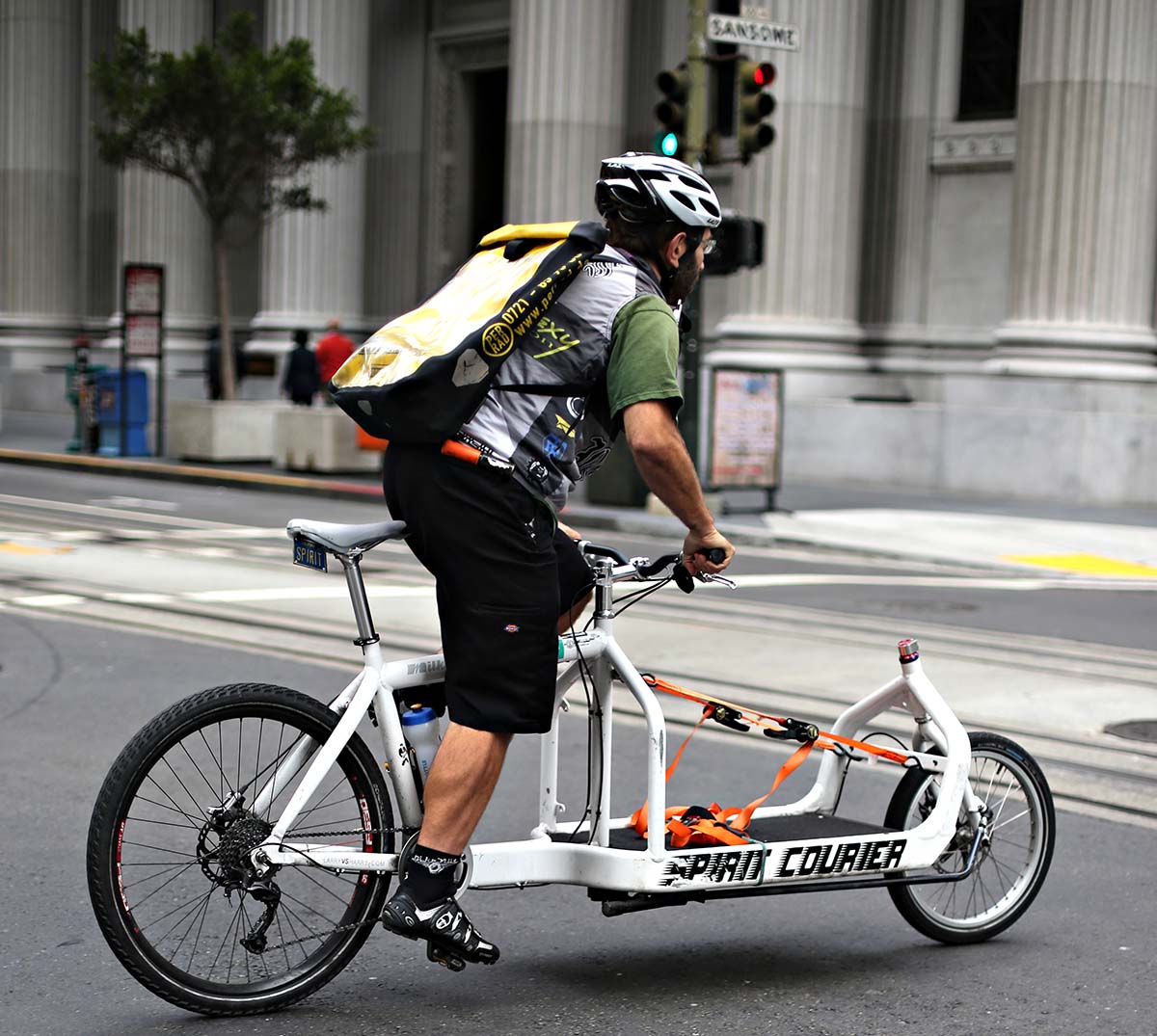 Asserting Rights
Know your Rights
General Protection s.340 – Workplace Rights
(1)  A person must not take adverse action against another person:
                     (a)  because the other person:
             		(i)  has a workplace right; or
          		(ii)  has, or has not, exercised a workplace right; or
                 	(iii)  proposes or proposes not to, or has at any time proposed or 			proposed not to, exercise a workplace right; or
                     (b)  to prevent the exercise of a workplace right by the other person.
Note:          This subsection is a civil remedy provision (see Part 4-1).
(2)  A person must not take adverse action against another person (the second person ) because a third person has exercised, or proposes or has at any time proposed to exercise, a workplace right for the second person's benefit, or for the benefit of a class of persons to which the second person belongs.
What is a workplace right?
For the purposes of Sham Contracting, it is reasonable to presume that an enquiry or complaint about sham contracting or a possible potential sham contracting arrangement is asserting a workplace right.
Always raise issues in writing
Inspectors
The FWO inspectors conduct their own investigations and inquiries.
Act on tip-offs
Have rights to enter premises and search or inspect records
May report your concerns about sham contracting to the FWO at:
13 13 94
www.fairwork.gov.au/contact-us
How to obtain unpaid entitlements
Community Legal Services to advise on Legal Proceedings
Fair Work Ombudsman
Community Legal Services
If you have been:
Dismissed
Offered an independent contract over employment
Bullied into entering into an independent contract

Contact a community legal service to seek advice, guidance and support about next steps

Alternatively, contact the Fair Work Ombudsman
The Fair Work Ombudsman
PART 5-2 of the Fair Work Act  establishes the Office Of The Fair Work Ombudsman
Functions of the Fair Work Ombudsman             
(1)  The Fair Work Ombudsman has the following functions:
(a)  to promote:
(i)  harmonious, productive and cooperative workplace relations; and
(ii)  compliance with this Act and fair work instruments;
including by providing education, assistance and advice to employees, employers, outworkers, outworker entities and organisations and producing best practice guides to workplace relations or workplace practices;
                     (b)  to monitor compliance with this Act and fair work instruments;
                     (c)  to inquire into, and investigate, any act or practice that may be contrary to this Act, a fair work instrument or a safety net contractual entitlement;
                     (d)  to commence proceedings in a court, or to make applications to the FWC, to enforce this Act, fair work instruments and safety net contractual 	entitlements;
                     (e)  to refer matters to relevant authorities;
                      (f)  to represent employees or outworkers who are, or may become, a party to proceedings in a court, or a party to a matter before the FWC, under this 	Act or a fair work instrument, if the Fair Work Ombudsman considers that representing the employees or outworkers will promote compliance with this 	Act or the fair work instrument;
                     (g)  any other functions conferred on the Fair Work Ombudsman by any Act.
Note 1:       The Fair Work Ombudsman also has the functions of an inspector (see section 701).
Note 2:       In performing functions under paragraph (a), the Fair Work Ombudsman might, for example, produce a best practice guide to achieving productivity through bargaining.
             (2)  The Fair Work Ombudsman must consult with the FWC in producing guidance material that relates to the functions of the FWC.
The Fair Work Ombudsman (FWO)
Enforces compliance with the Fair Work Act, related legislation, awards and registered agreements. 
Help employers and employees by providing advice and education on pay rates and workplace conditions.
Provide reliable and timely information about Australia’s workplace relations system
Educates people about fair work practices, rights and obligations
Resolve workplace issues by promoting and monitoring compliance with suspected breaches of workplace laws, awards and registered agreements
Enforce workplace laws and seek penalties for breaches of workplace laws
Enforce certain orders made by the Fair Work Commission.
FWO does not:
investigate unfair dismissal and unlawful termination applications - See the Fair Work Commission to make a claim
investigate bullying and harassment complaints - See the Fair Work Commission to make a claim
make changes to the legislation, awards or registered agreements
Other Options
Recent Case Law
Fair Work Ombudsman v Australian Sales & Promotions Pty Ltd & Anor [2016] FCCA 2804 (10 November 2016) 
Fair Work Ombudsman v Jooine (Investment) Pty Ltd & Anor [2013] FCCA 2144 (20 December 2013)
Mr Y Aslam, Mr J Farrar & Ors v Uber (The Uber decision: Employment status in the UK)
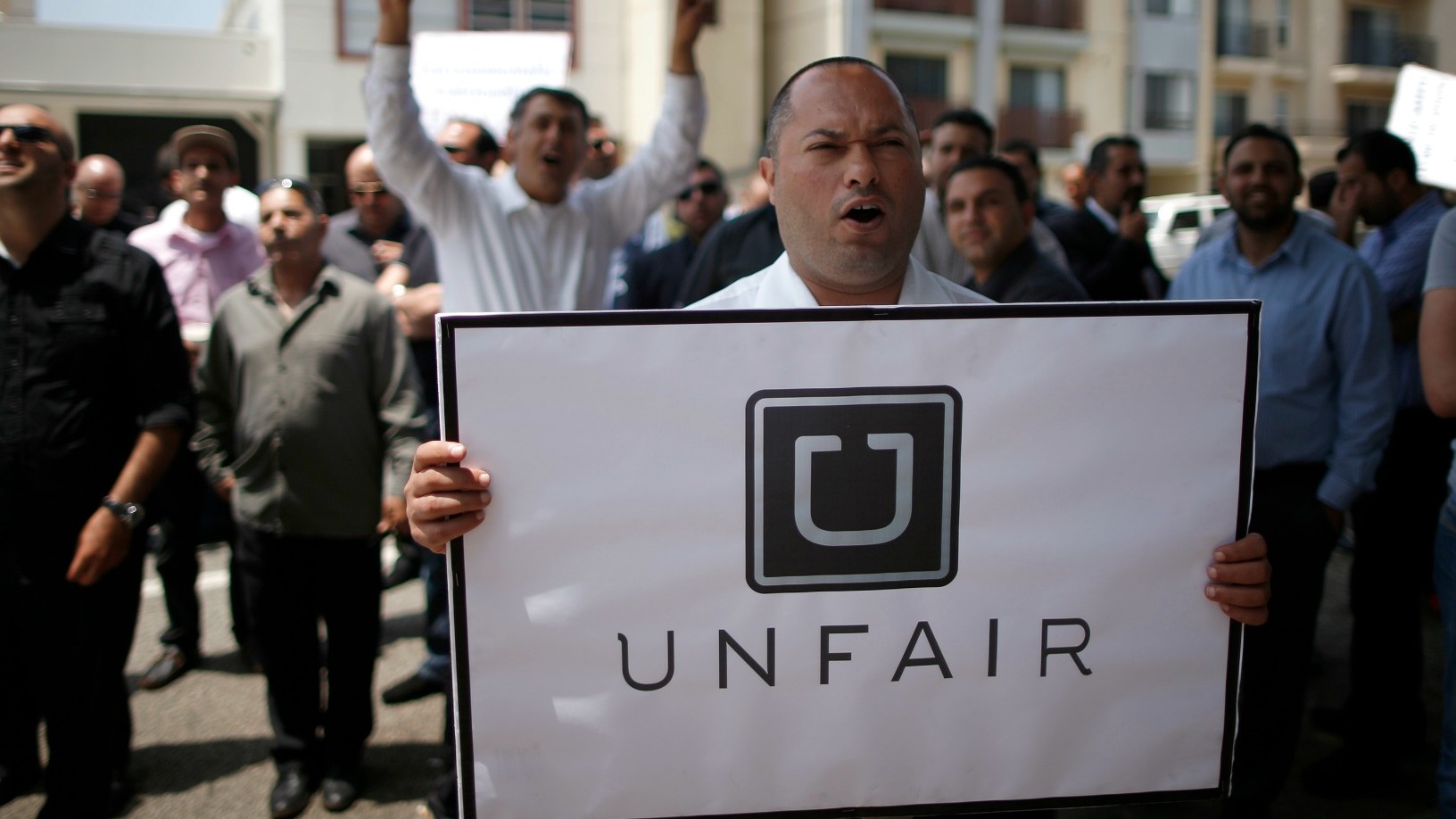 Conclusion
Protections exist against being forced to enter into an independent contract
Right to recover if you have been forced to enter into an independent contract when you are really an employee
Recover wages
Recover penalties 
Recover accrued leave entitlements
Options
Community Legal Service
FWO
Know your rights